Believe in RainbowsKimber Croley / Beaumont ISD
Spring is in the AirDana Smith/ Livingston ISD
Introduction to State Funding for New Charter SchoolsTexas Education Agency, State Funding DivisionThe 2018 Charter School Summer Summit ---  June  28 ,2018
1
Agenda Topics
What’s New in Charter School Finance
Foundation School Program (FSP) System  
FSP Reports and Deadlines
Understanding Purpose of FSP Reports
Summary of Finances (SOF) and Key Publication Dates
Estimate of State Aid Template
Payments
State Funding Website and Contact Information
2
What’s New in Charter Finance
House Bill 21 – Charter School Facility Funding  
Review TTAA dated May 1, 2018 - Subject:  Charter School Facility Funding
Effective with 2018-2019 school year, new “per ADA” facilities funding allotment.
At least an acceptable performance rating is required to receive allotment based on the “most recent overall performance rating.”
3
What’s New in Charter Finance
House Bill 21 – Charter School Facility Funding  
A Commissioner’s rule will define the “most recent” rating year and once the rule is in effect, the 2018-2019 SOF report will be updated to incorporate preliminary estimates of the funding allotment. 
The 2018-2019 Charter School Estimate of State Aid template will incorporate the calculation of the new facilities per ADA allotment funding.
For planning purposes, budget approximately $200 dollars per refined ADA.
4
What’s New in Charter Finance
TEA Review of Expiring Accelerated Payment Schedules 
Each June, TEA’s State Funding Division will review accelerated payment schedules that end August 31st (i.e., expiration of 3 year minimum locked period under Payment Class 5)
Following review, TEA will email contacts provided in the FSP Charter School module (i.e., Superintendent and FSP Program contact listed).
Either, continuation of Payment class 5 (accelerated schedule) for additional three school years,
   or
Reset to Payment class 4 (regular schedule) effective as of September 1st, unless Payment class 5 eligibility is reestablished.
5
What’s New in Charter Finance
TEA Review of Expiring Accelerated Payment Schedules 
To receive automatic three year extension, Fall PEIMS enrollment of current school year must have an increase of at least 10% from the prior school year Fall PEIMS enrollment.
(Fall 2017 enrollment compared to Fall 2016 enrollment).
If not automatically extended, charter has opportunity to reestablish Payment Class 5 eligibility by reporting at least a 10% increase in enrollment from 1st day enrollment with prior school year Fall PEIMS enrollment.
(August xx 2018 compared to Fall 2017 enrollment)
6
FSP System: Access through TEA Login secure portal
The Foundation School Program (FSP) system is the online system that charter schools use to report data so that the Texas Education Agency may determine initial allotments and allocations.
District users access the FSP System application through TEA Login (TEAL)
TEAL login webpage: https://tealprod.tea.state.tx.us
FSP System: Access through TEA Login secure portal
Don’t have a TEAL Account?: Click on Request New User Account
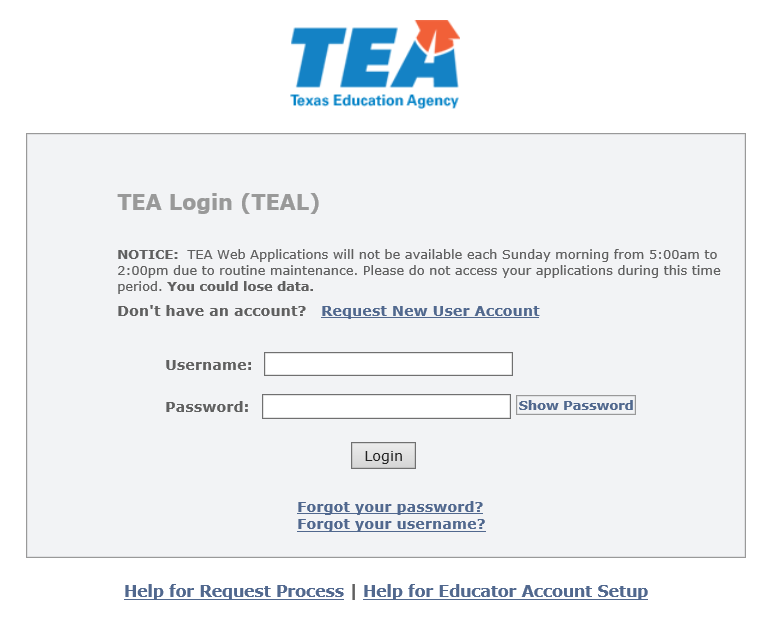 FSP System: Access through TEA Login secure portal
Go to Foundation School Program System webpage for tutorials:
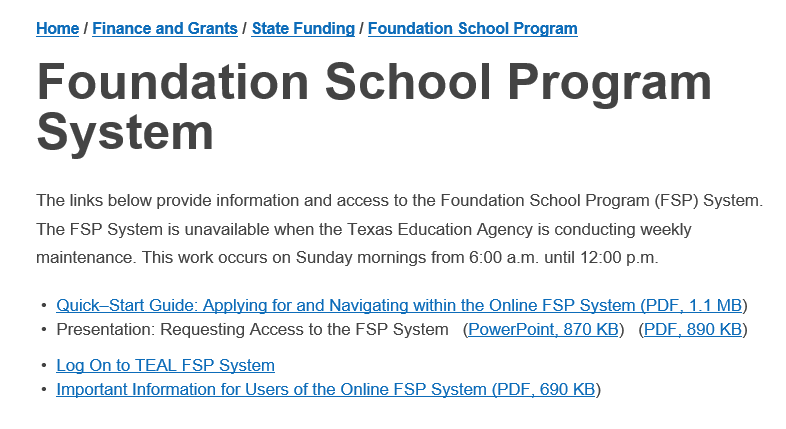 FSP System: Program Modules and User Roles
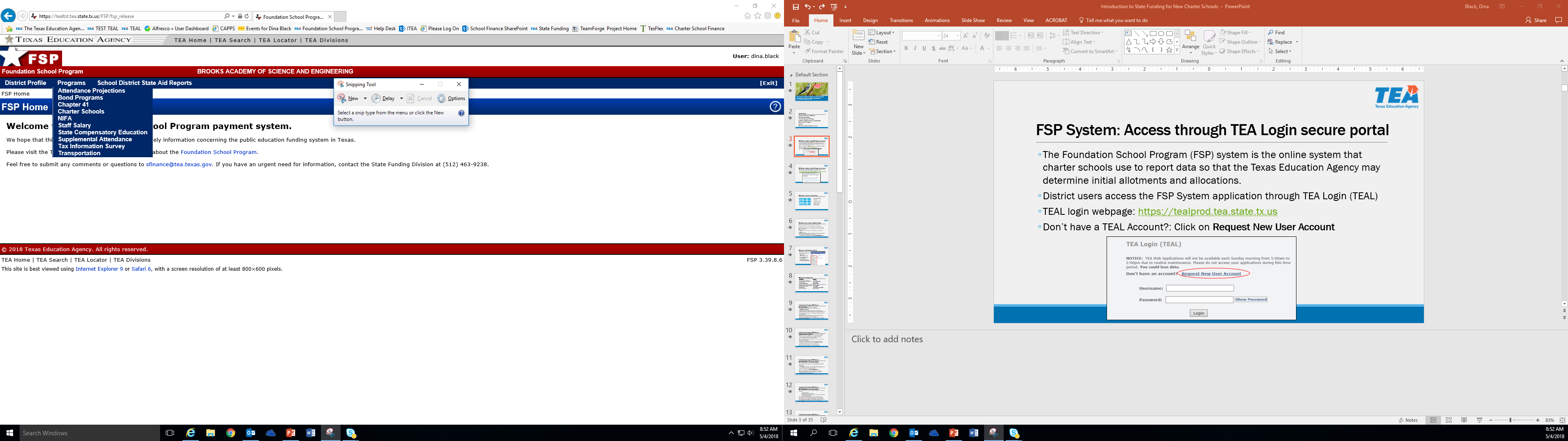 User Roles
Charter Schools User		
NIFA User			
Transportation User		
State Comp Ed User		
Staff Salary User		
District Approver
FSP System: Reminders and Best Practices
Data submitted through this system affect state aid payments
The modules are set up to include multiple roles: user and approver 
The TEA does not use data until it has been submitted by district approver and approved by TEA.
We do not recommend that the user and approver be the same person
We do recommend:
Checking TEAL access periodically to be sure that current staff are included and staff that no longer work with the district are not included.
Making sure that major submissions are completed and submitted to TEA on time.
FSP system: Charter School Module
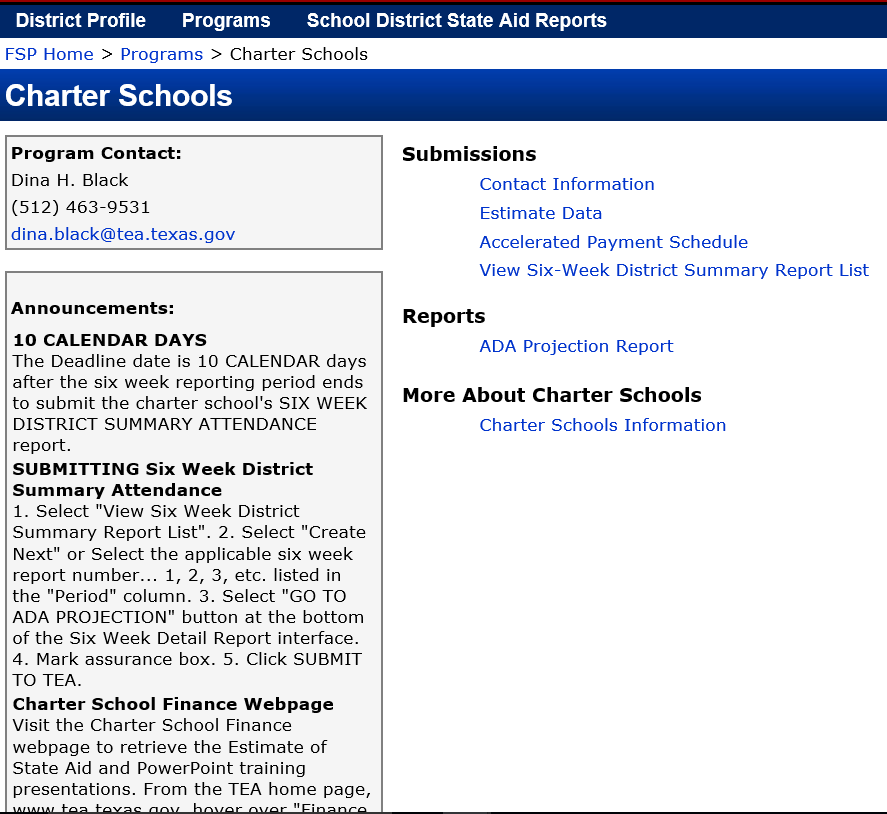 Read Announcements section
Update Contact Information
Superintendent
Secondary Program Contact
Access Reports:
Estimate Data Report
Accelerated Payment Schedule
Six-Week District Summary Report
12
FSP Reports and Deadlines
2018-2019						Deadline
First-time Transportation applications		July 15, 2018	
New Facility Instructional Allotment (NIFA)		Tentatively, July 16, 2018
Estimate Data Report					August 1, 2018 		
Accelerated Payment Schedule			September 1, 2018 	
Six-Week District Summary Attendance Report	10 calendar days after reporting period ends
State Compensatory Alt. Basic Monthly Claim	November 30, 2018
Transportation Route Services			August 1, 2019			
Staff Salary Report					August 31, 2019 & March 31, 2020
Transportation Operations				December 1, 2019
13
Understanding Purpose of FSP Reports
Estimate Data Report (Late submissions not accepted)
Estimate Data Report opens July 1st with firm deadline of August 1st.
2018-2019 Estimate Data Report
This report is used by TEA to determine state-aid for the charter school until Six-week District Summary Attendance reports are submitted and approved by TEA.
When the report becomes available it will be loaded with Approved data from the previous school year. 
Submission of the Estimate Data Report is required for new open enrollment charter schools and optional for all other charter schools.
State-aid payments based on report until Six-Week District Summary reports are submitted and approved by TEA.
14
Understanding Purpose of FSP Reports
Accelerated Payment Schedule (Late submissions not accepted)
APS schedule opens August 20th with firm deadline of September 1st.
Apply to receive Foundation School Funding (FSF) payments on a accelerated schedule (known as Payment Class 5).
Distributes 49.5% of FSF remaining balance in first three payments and 50.5% over last 9 payments.
To be eligible, requires 10% or greater enrollment growth. Compares school’s first day enrollment with the prior year PEIMS Fall enrollment.
Locks Payment Class 5 schedule for three schools years.
Charter may apply to reestablish eligibility every three years.
15
Understanding Purpose of FSP Reports
Six-Week District Summary Attendance Report
Enter six-week attendance detail after all tracks completed for six-weeks.
Comply with Student Attendance Accounting Handbook Section II audit requirements.
The FSP System will not permit the user to submit a six-week report until all the prior six-week reports have been submitted.
Submit your report by clicking Go to ADA Projections button.
Carefully review ADA Projection Report before submitting to TEA.
Only six-week attendance reports in Approved status will be used to determine your charter school's state aid.
16
Understanding Purpose of FSP Reports
Six-Week District Summary Attendance Report
Review all reports for accuracy and completeness and reconcile reports to each other:
Student Detail Reports
Campus Summary (Principal’s) Report
District Summary (Superintendent’s) Report - required for Six-Week District Summary Attendance reporting
Obtain the Six-Week District Summary Attendance Report, signed by Superintendent, for the applicable reporting period (1, 2, 3, 4, 5, or 6). 
Do not enter attendance data into the FSP System from a Six-week District Summary/Superintendent's Report that has not been signed by the Superintendent.
17
Understanding Purpose of FSP Reports
Six-Week District Summary Attendance Report
Deadline Date – 10 Calendar Days after last track for the six-week period ends.
Example of Deadline Date:
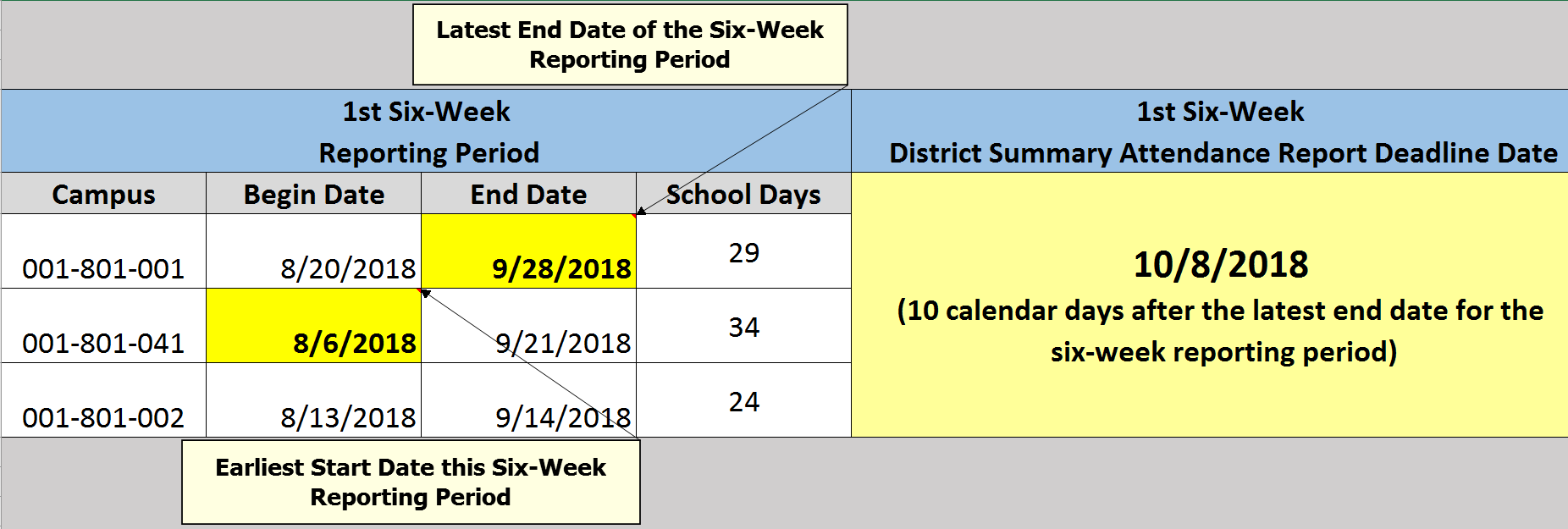 18
Understanding Purpose of FSP Reports
ADA Projection Report interface
The purpose of the ADA Projection Report is to compare your data to the prior six-week reporting periods **BEFORE** sending the report to TEA. 
Before submission, carefully review the current Six-week District Summary Attendance Report for reasonableness, accuracy, and missing data.
Will be used to generate the Summary of Finances report and calculate the charter school’s estimated state aid and payment each month.
19
Understanding Purpose of FSP Reports
ADA Projection Report interface
The "Average " is calculated by taking the Approved data for the 1st through 6th, Six-Week District Summary Attendance reports. 
The latest Approved Six-Week District Summary Attendance report column data is carried forward for reporting periods that are not in Approved status.
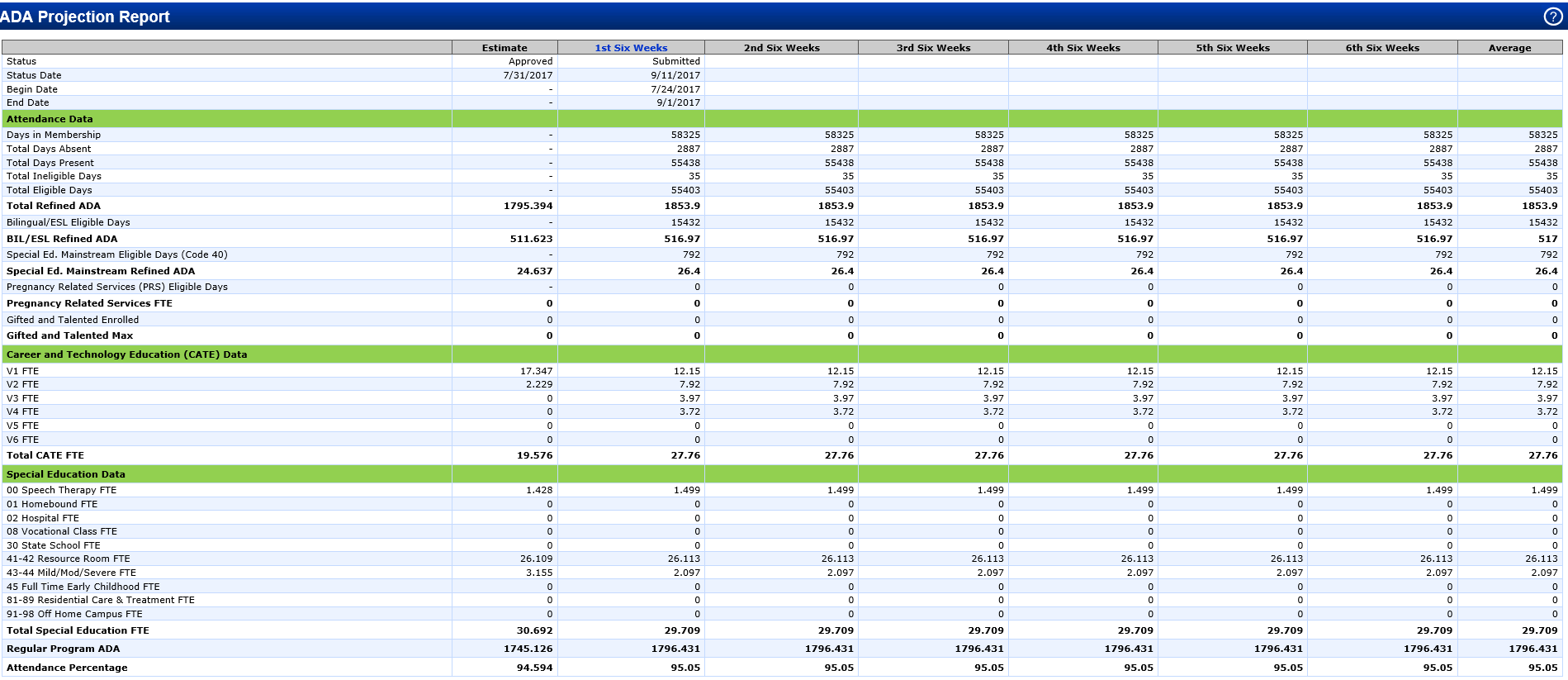 20
Understanding Purpose of FSP Reports
State Compensatory Alternative Basic Monthly Claim
One of the eligible data sources for State Compensatory Education allotment:
National School Lunch Program (NSLP) 
Contract with Texas Department of Agriculture to provided NSLP
Contract with a district to provide NSLP
State Compensatory Alternative Basic Monthly Claim
The SCE allotment is based on the highest six-months average of the of the data sources above reported for the prior federal fiscal year of October through September.
New schools whose first year of operation is the upcoming school year may estimate their first year’s SCE eligibility.
21
Understanding Purpose of FSP Reports
State Compensatory Alternative Basic Monthly Claim
Applies to campuses who are not participants in the National School Lunch and Breakfast Program through Texas Department of Agriculture. 
Critical reporting for charter schools that were new charters in the2017-2018 school year.
Alternative reporting procedures available on the Charter School Finance webpage of TEA website.
Note: Access report through the FSP “Programs” menu and clicking the “State Compensatory Education” program module.
22
Summary of Finances (SOF) and Key Publication Dates
Describes funding elements and Foundation School Program (FSP) state aid. 
Several SOF reports are published throughout the school year with updated data.
ADA Projection Report used to generate SOF.
Payments based on LPE (Legislative Payment Estimate) column.
Earnings based on DPE (District Planning Estimate) column.
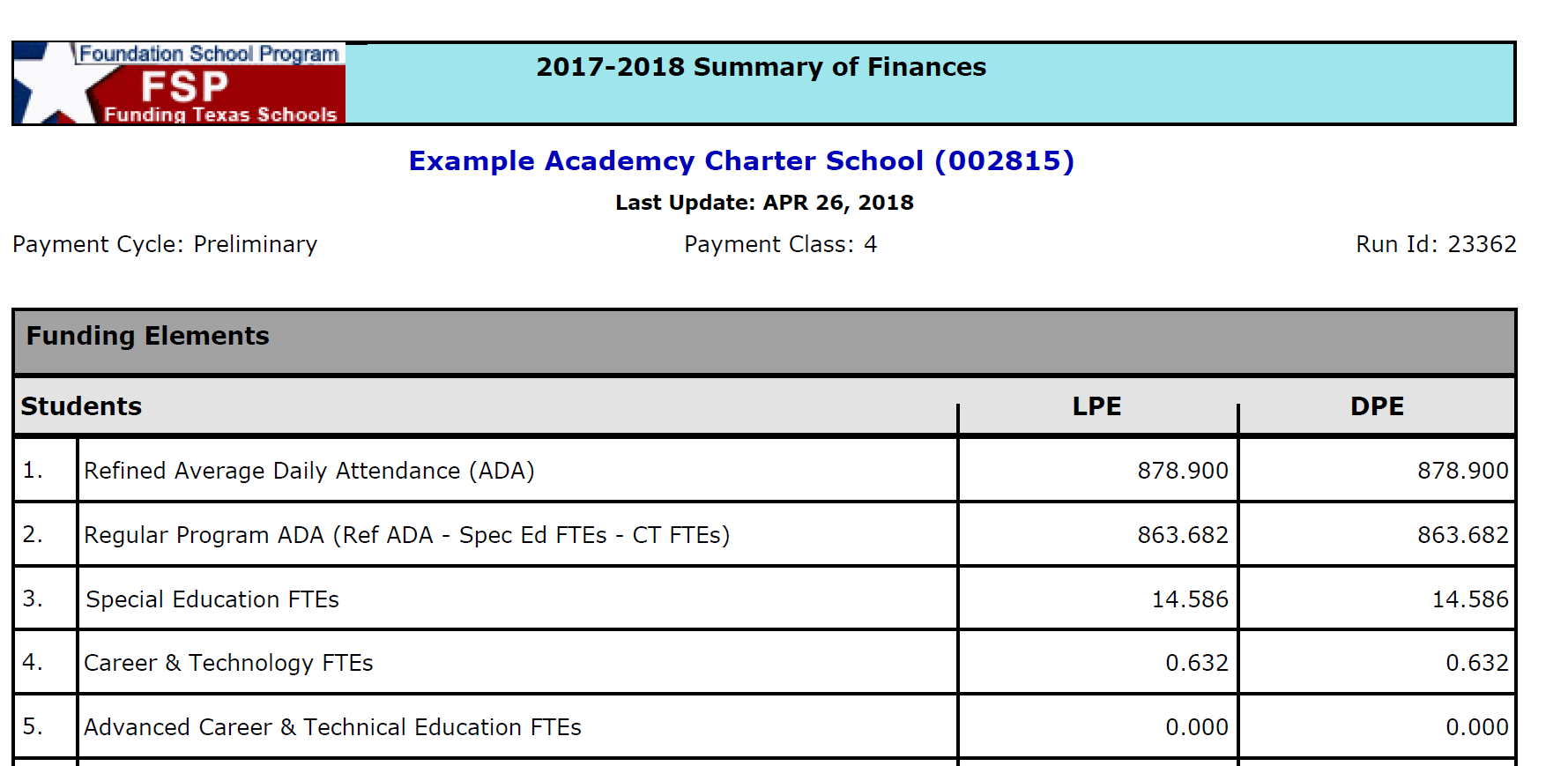 23
Understanding Purpose of FSP Reports
Staff Salary Report 
Generates Staff Salary Allotment.
Only applies to charter holders who participated in Texas Retirement System (TRS) Active Care program in 2005-2006 and continue to be an active contributing member of TRS. Thus, not applicable to new-open enrollment charter schools.
Reporting on full and part-time staff not subject to Minimum salary schedule (MSS).
Allotment generates $500 per full-time staff and $250 for part-time staff.
Visit Staff Salary Subsystem webpage for more information.
24
Summary of Finances (SOF) and Key Publication Dates
25
Summary of Finances (SOF) and Key Publication Dates
26
Summary of Finances (SOF) and Key Publication Dates
27
Summary of Finances (SOF) and Key Publication Dates
28
Estimate of State Aid Template (six worksheets)
Data Elements			to prepare submission of your FSP Estimate Data Report
SCE Worksheet 		to prepare accurate estimate of the highest 6-month 							average of State Compensatory Education (SCE) 							enrollment for FSP Estimate Report
State Aid				to reconcile to the latest Summary of Finance (SOF); to assist 					with budgeting, to update projections of state-aid 							allotment/cash flow
Membership Report  	Tool to demonstrate membership calculation 
Payment Calculator 		To determine payments based on approved six-week 							district summary attendance reports and the FSP ADA 						Projection Report
ADA Projection 		Models the FSP ADA Projection Report interface
29
Going Live to Estimate of State Aid Template
30
Payments
Payments direct deposited on the 25th of each month.
If the 25th falls on a weekend or holiday, payments are deposited the prior banking day
Payments deposited September through August for 12 payments with payments distributed according to charter school’s payment class:
Payment Class 4 for regular (this is the default payment class)
Payment Class 5 for accelerated
For new charters 13 deposited payments, with 2 payments in September:
September 15th
September 25th
Reports
Payment Ledgers (Foundation and Available School Fund (ASF))
TEA Payment Report
31
Payments
Payment Ledger versus TEA Payment Report
Payment Ledgers: foundation school fund or ASF payment information



Payment Report: All payment information (Foundation, ASF, federal, etc.)
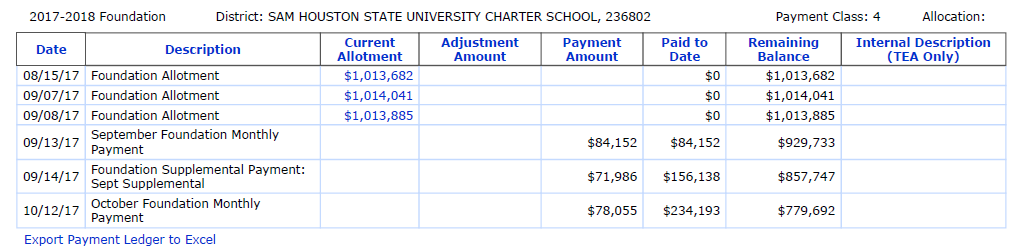 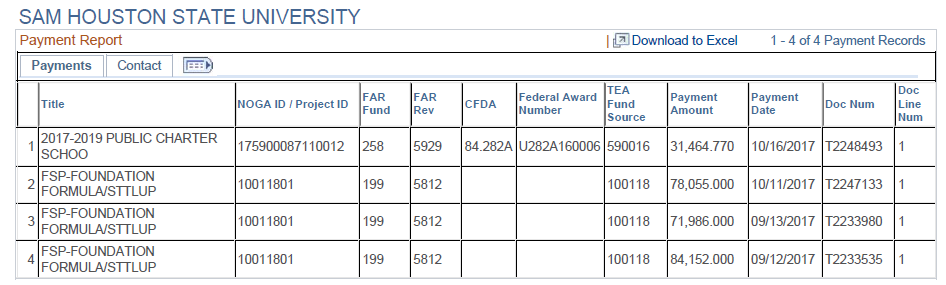 32
Contact Information
Dina Black
Charter School Funding Specialist, State Funding
Dina.Black@tea.texas.gov
(512) 463-9531